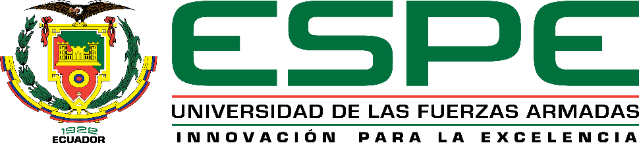 DEPARTAMENTO DE CIENCIAS ECONÓMICAS ADMINISTRATIVAS Y DE COMERCIO
TEMA:
“INFLUENCIA DE LA RESPONSABILIDAD SOCIAL PARA LA INTERNACIONALIZACIÓN DE LA EMPRESA DEL SECTOR FLORÍCOLA SISAPAMBA ROSAS & ROSAS”
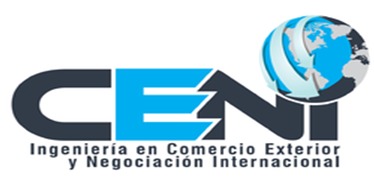 AUTORA: PARRA GADVAY, KATHERINE PAMELA 

DIRECTOR: ING. AGUAS ALARCÓN, FRANCISCO XAVIER
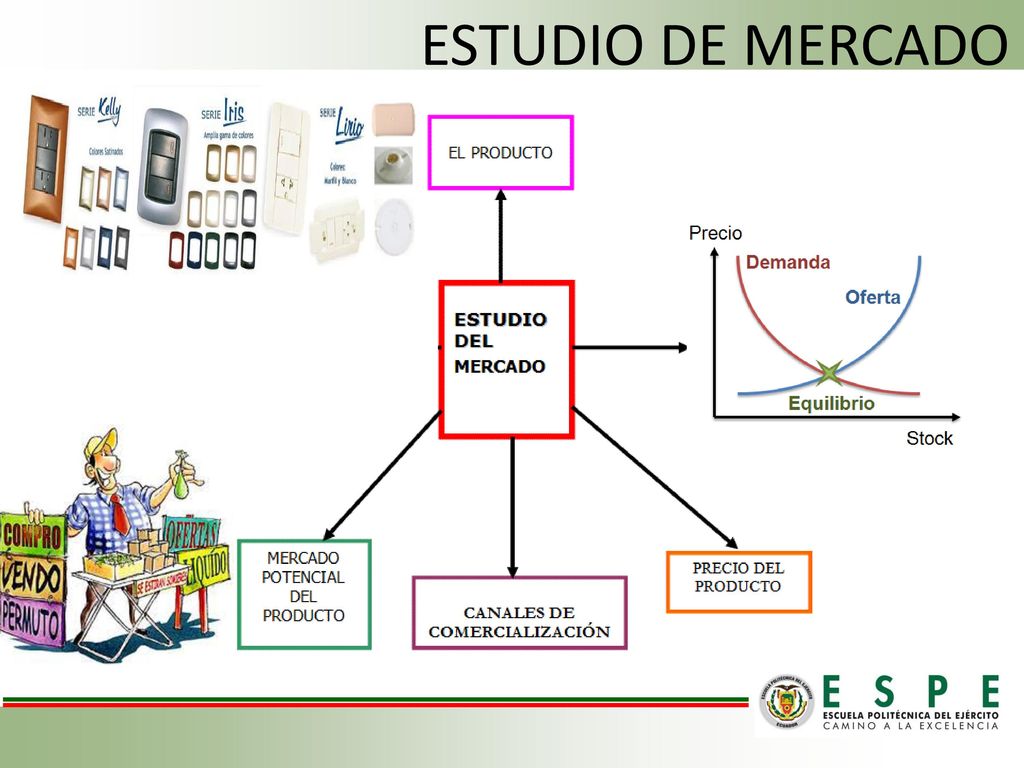 SANGOLQUÍ, 2018
ANTECEDENTES
Productos no tradicionales

Inicios en los años 70 con La Asociación de Productores y/o Exportadores de Flores del Ecuador

La Industria toma impulso en los 90, con la firma de la Ley de Preferencias Arancelarias Andinas en los Estados Unidos (ATPDEA).

Cumplir con  estándares de calidad

Certificaciones Internacionales
Responsabilidad social
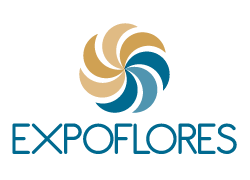 SECTOR FLORICOLA
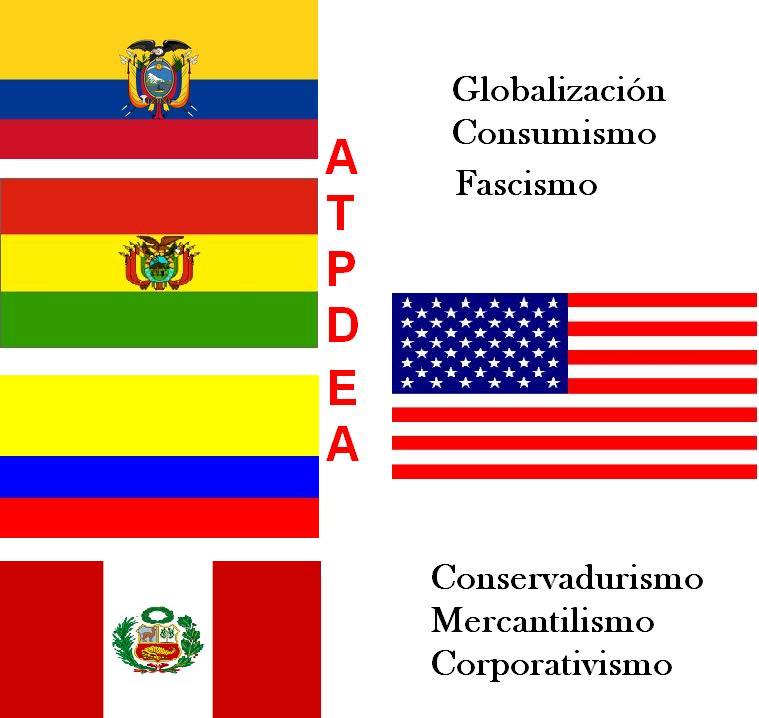 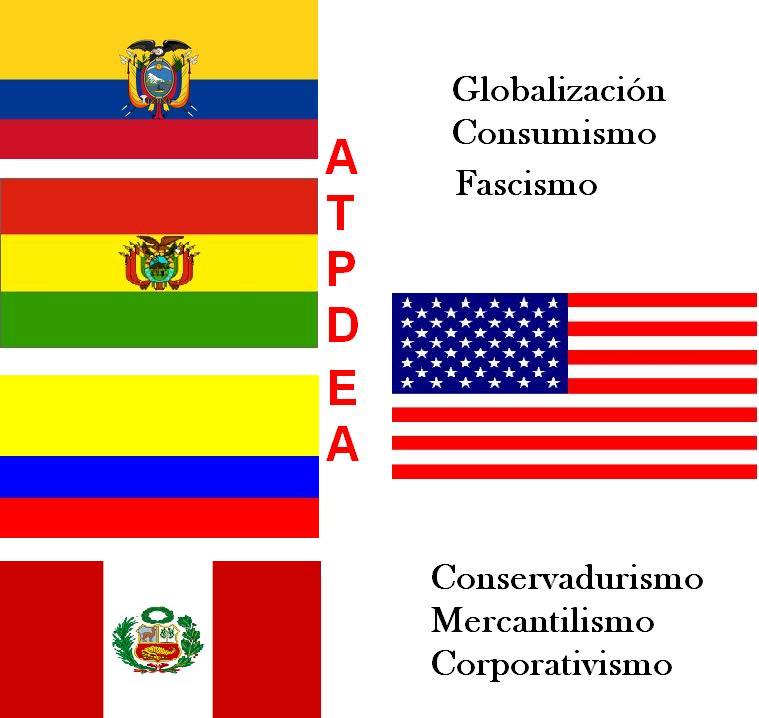 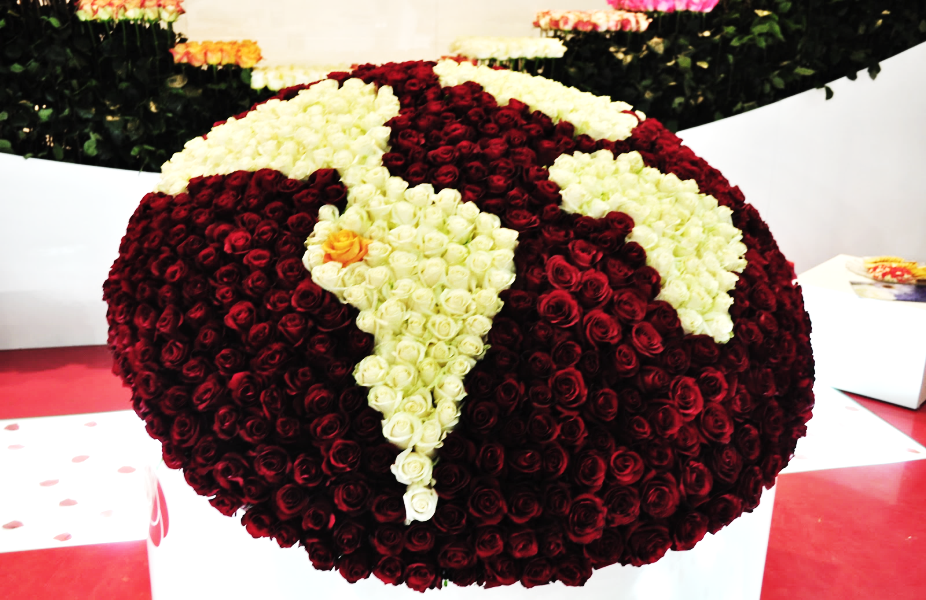 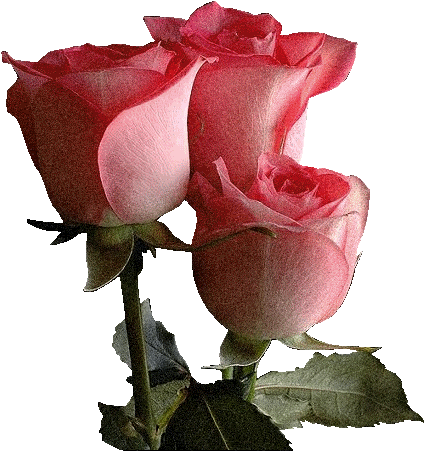 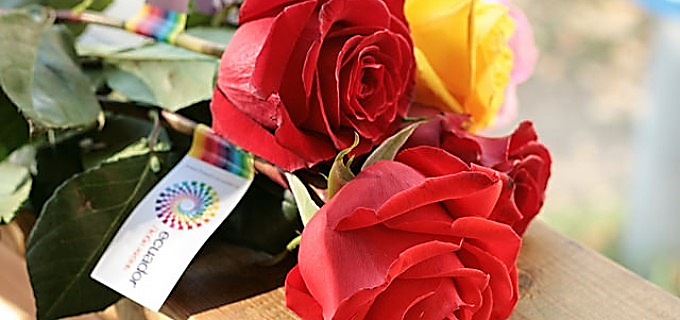 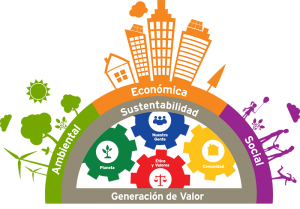 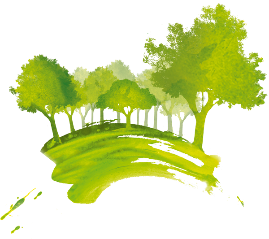 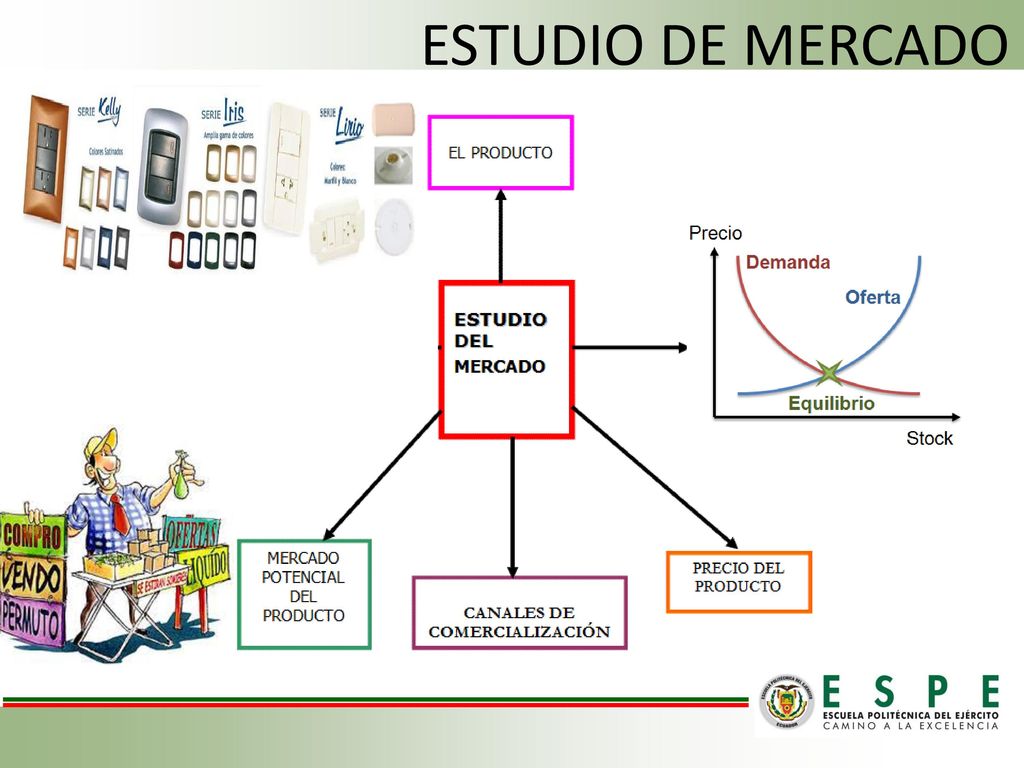 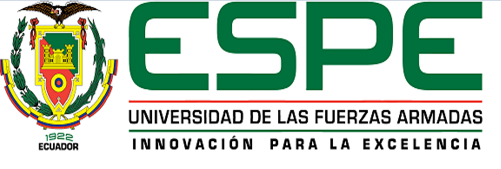 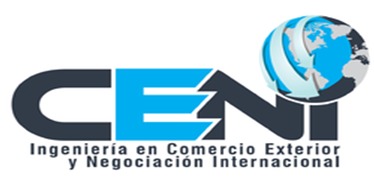 [Speaker Notes: Andean Trade Promotion and Drug Eradication Act]
OBJETIVOS
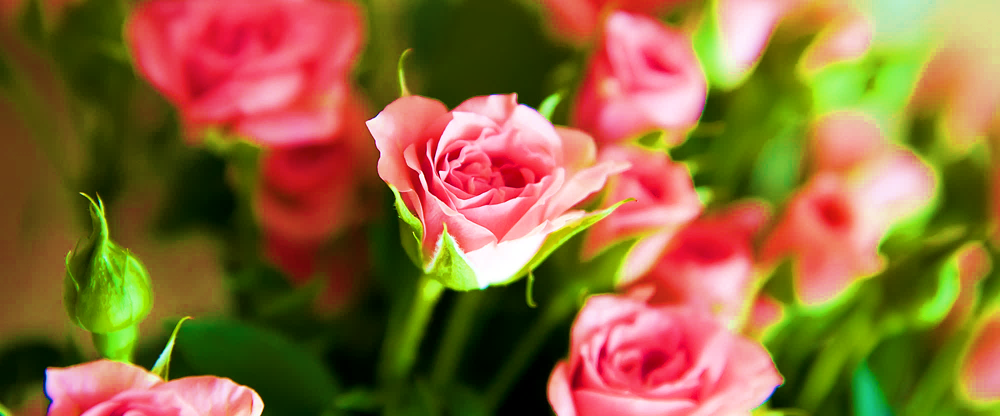 OBJETIVOS ESPECÍFICOS
 
Analizar específicamente el actual modelo de exportación de la empresa Sisapamba Rosas & Rosas hacia Estados Unidos.

Conocer el mercado destino con sus principales tendencias para establecer una oferta exportable.

Identificar los requisitos para el ingreso al Supermercado WHOLEFOODS

Elaborar y detallar los procesos eficientes para una correcta cadena de abastecimiento, procesos logísticos, tramitología.

Determinar el costo-beneficio de fomentar la exportación directa.
OBJETIVO GENERAL

Analizar la influencia de políticas de Responsabilidad Social en la exportación directa de rosas para la empresa Sisapamba Rosas & Rosas para determinar un modelo de internacionalización a los supermercados en Estados Unidos de la firma WHOLEFOODS.
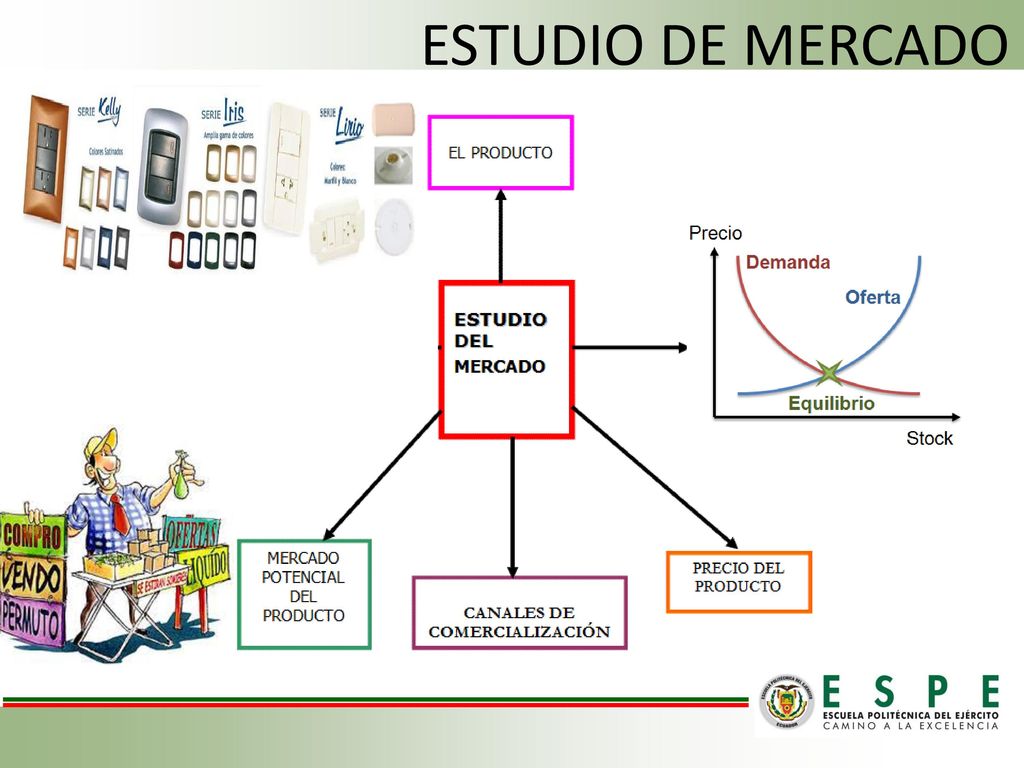 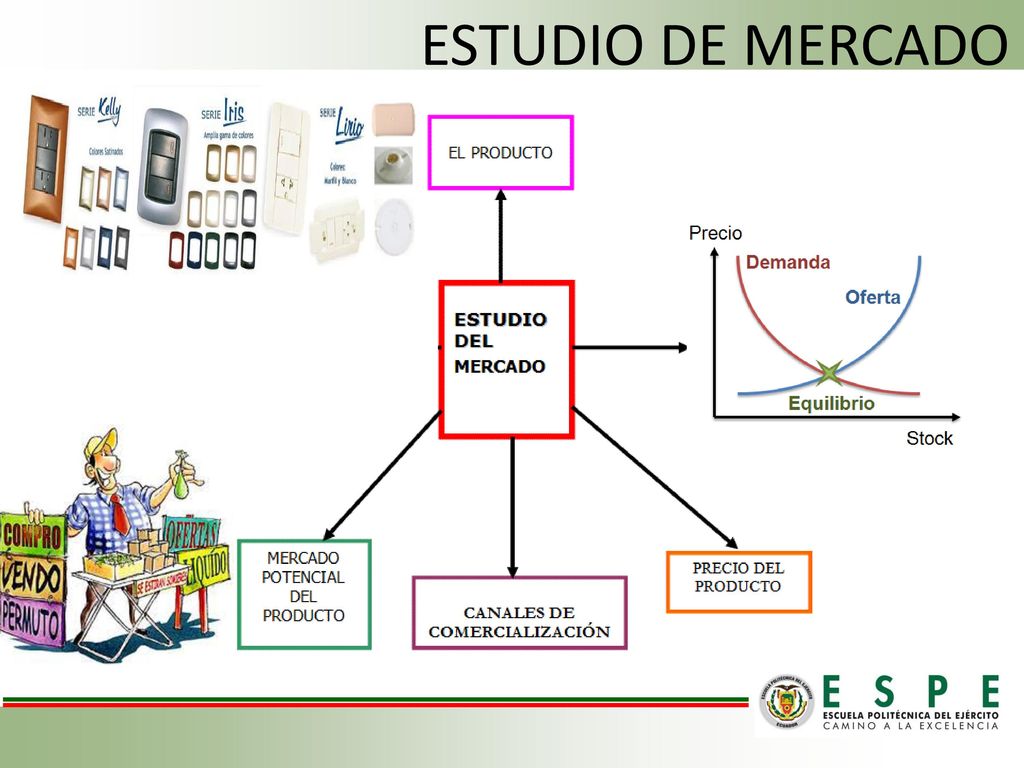 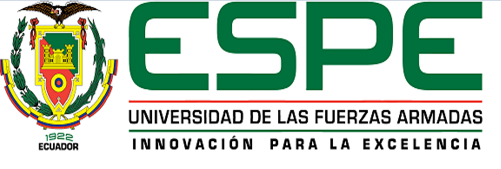 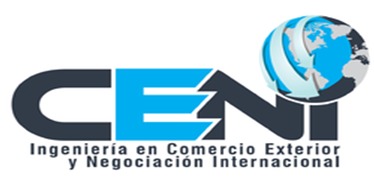 HIPOTESIS
Las certificaciones que posee la empresa Sisapamba Rosas & Rosas influyen en la dinámica comercial para la exportación de rosas hacia Estados Unidos.
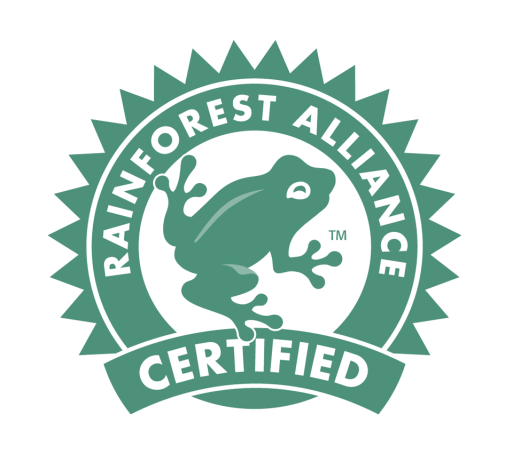 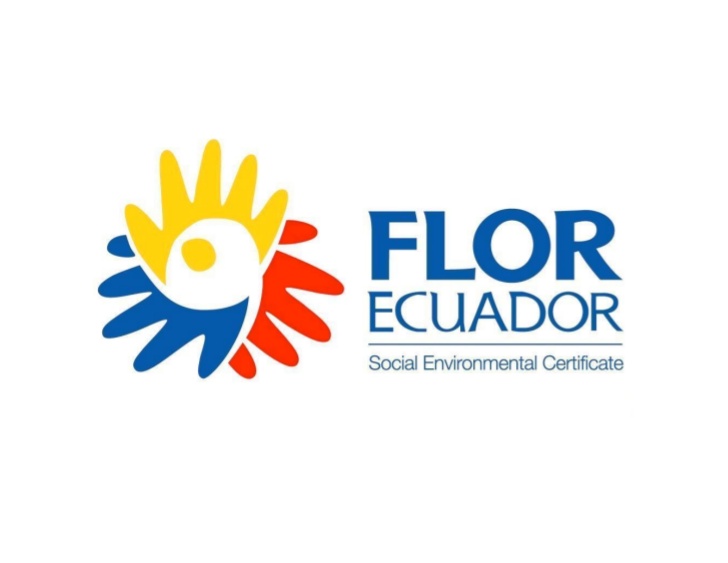 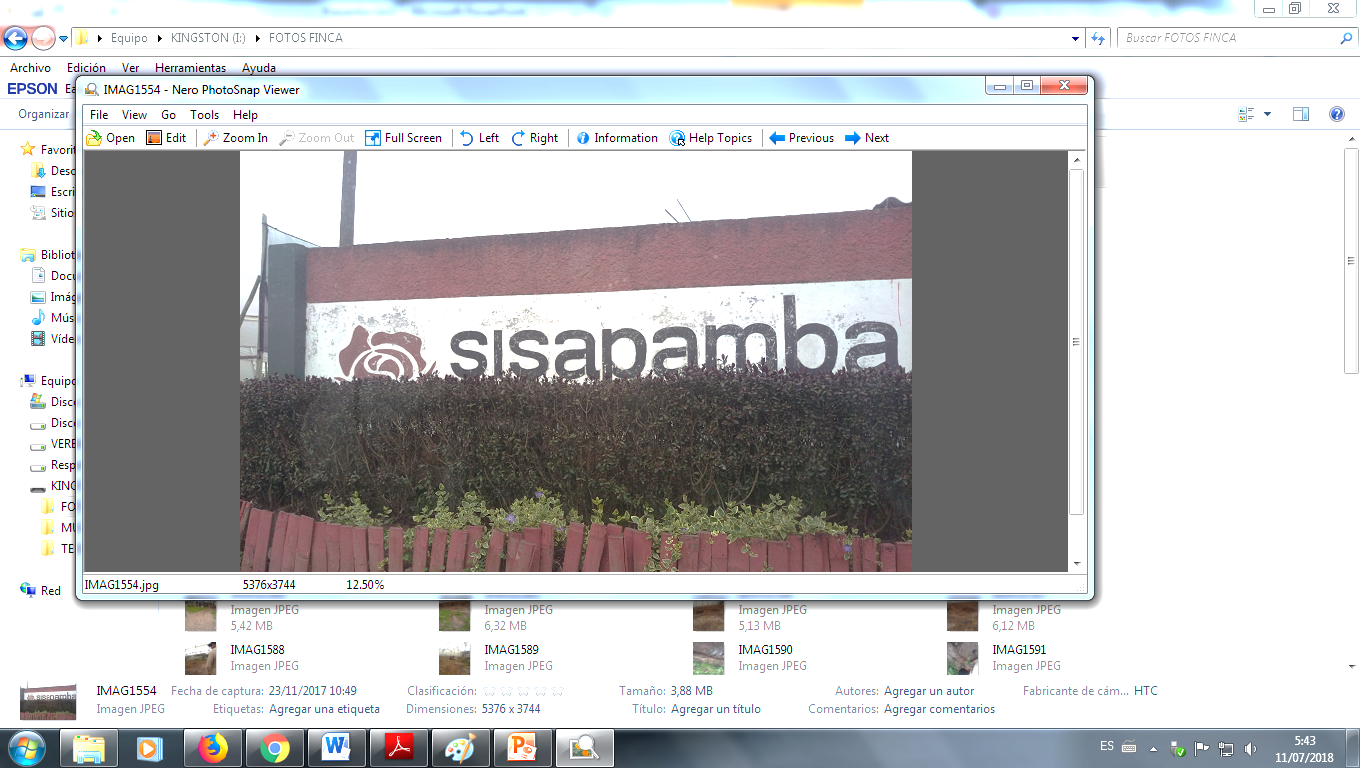 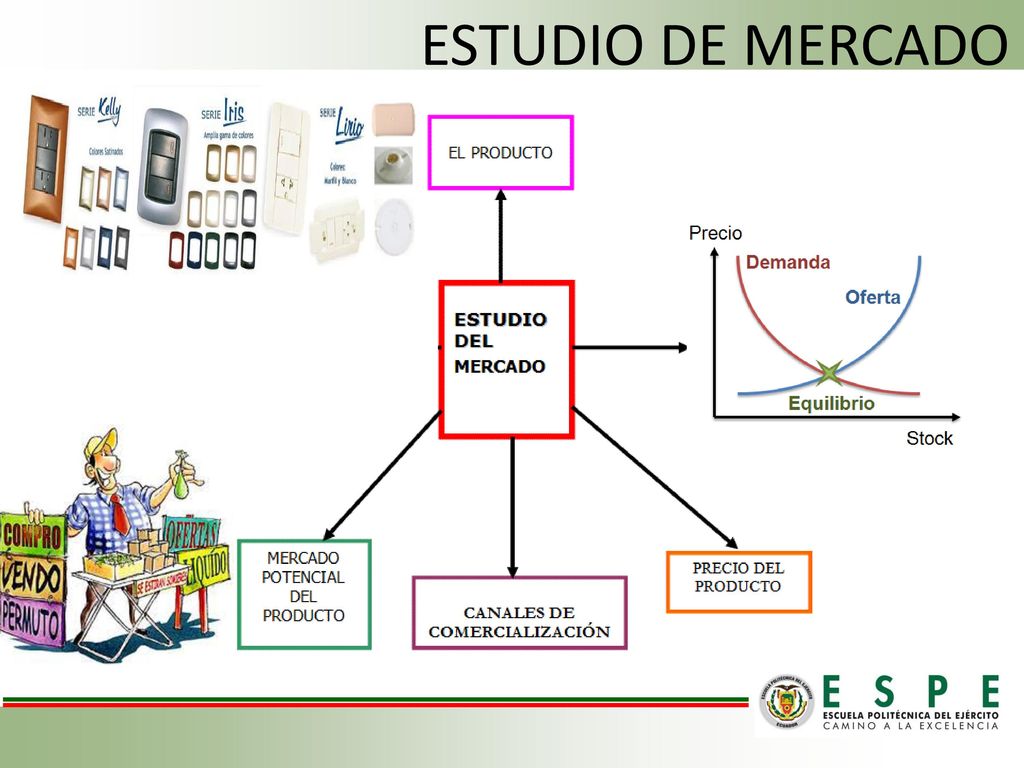 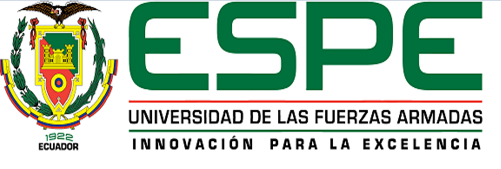 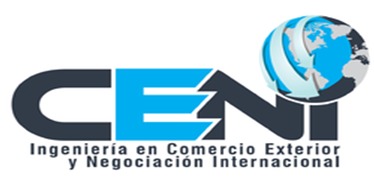 TEORIAS
VENTAJA COMPETITIVA
Michael Porter
TEORIA DE LOCALIZACION
Von Thunen
VENTAJA COMPARATIVA
David Ricardo
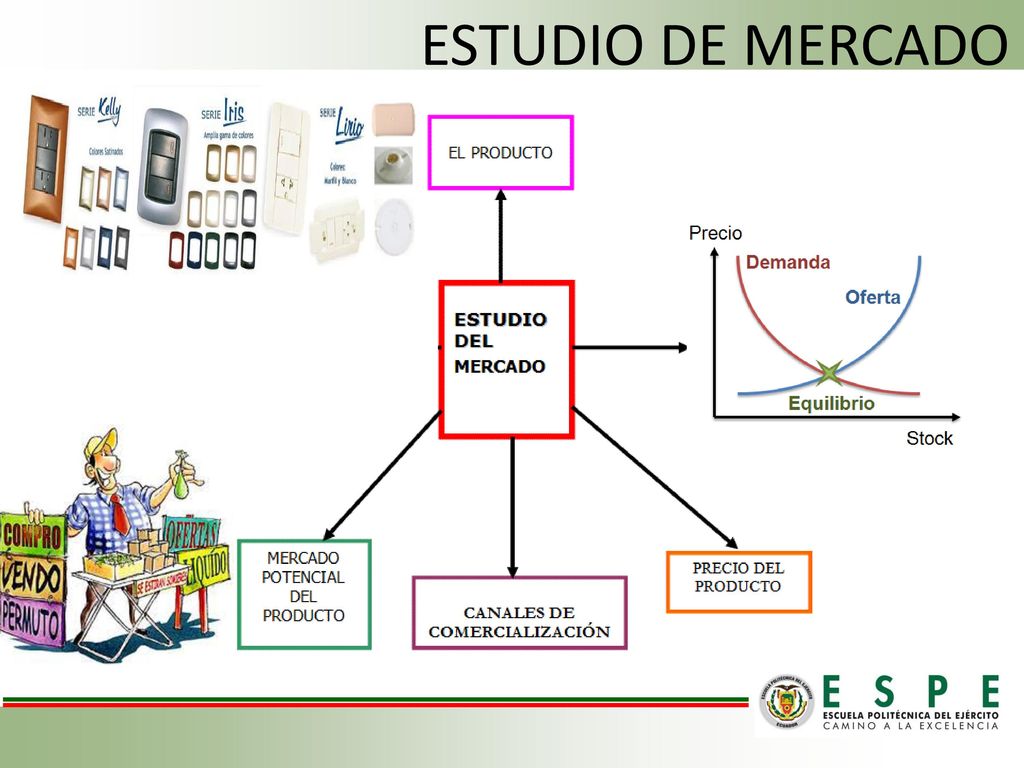 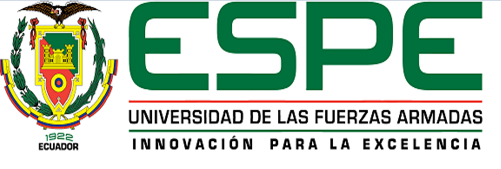 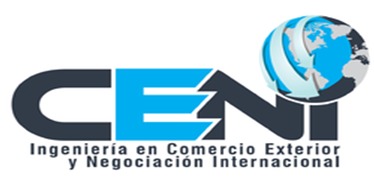 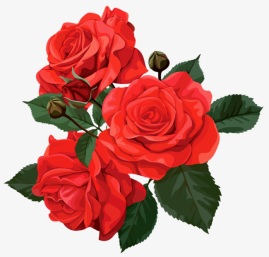 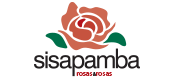 DESCRIPCIÓN DEL PRODUCTO
De acuerdo al Sistema Armonizado de Designación y Codificación de Mercancías
SECCION II- PRODUCTOS DEL REINO VEGETAL
En 1996, inician  su proyecto innovador.
La rosa es una planta gran tendencia ornamental por su belleza y fragancia.
Existen 21 ha producidas
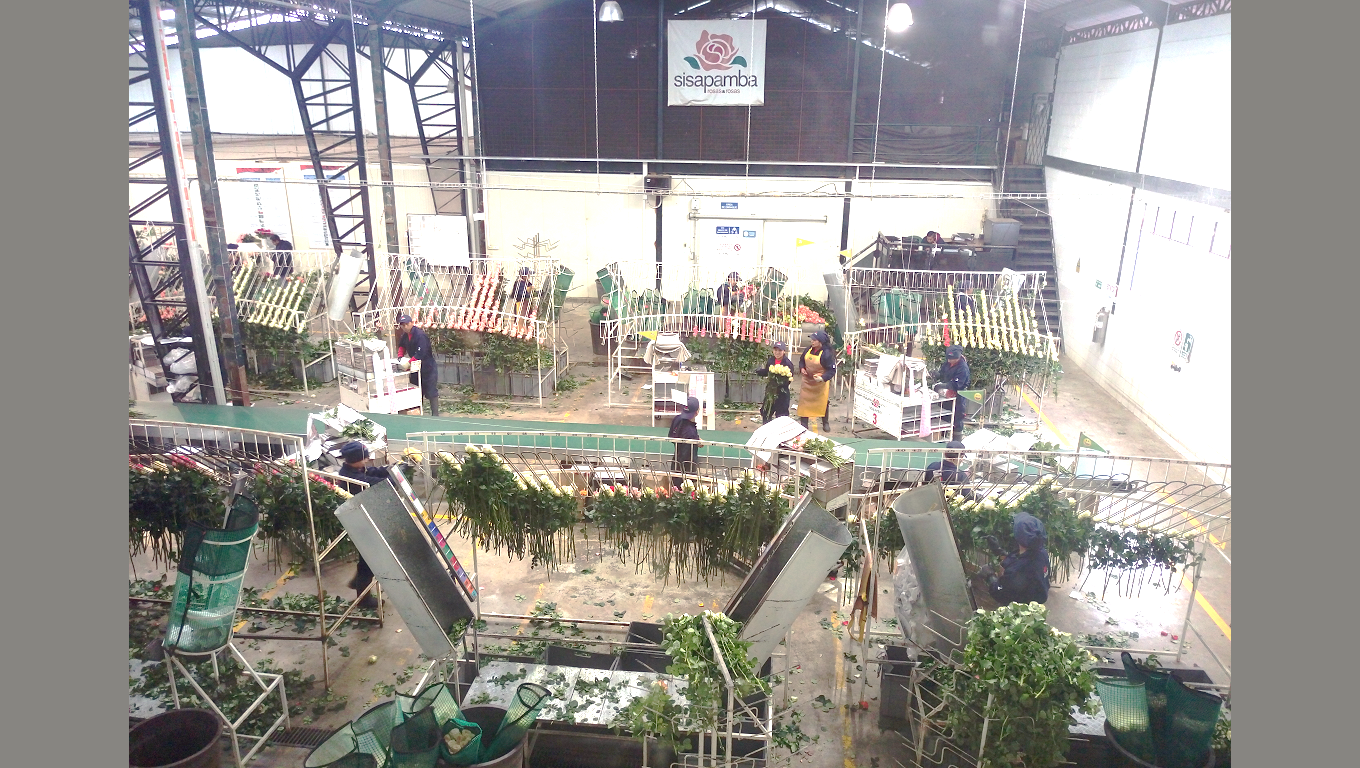 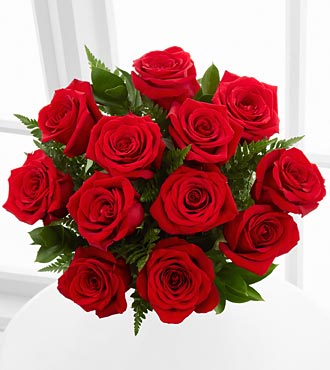 Se muestra el nombre de la finca o empresa, formado por dos palabras quechuas:
Sisa: Rosa
Pamba: Llanura
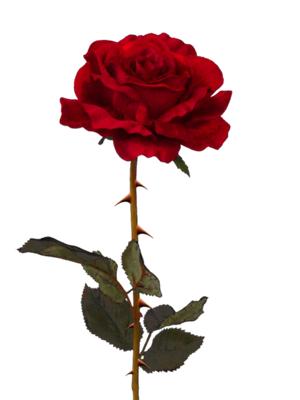 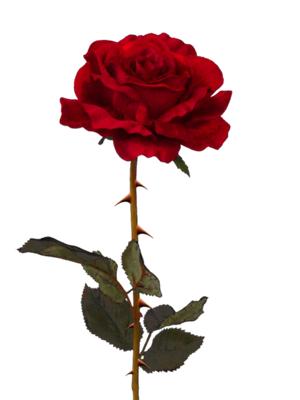 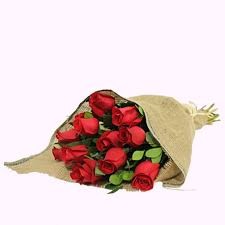 equilibrio entre la riqueza que les ofrece la tierra y su gente
Por las ventajas comparativas
Características únicas
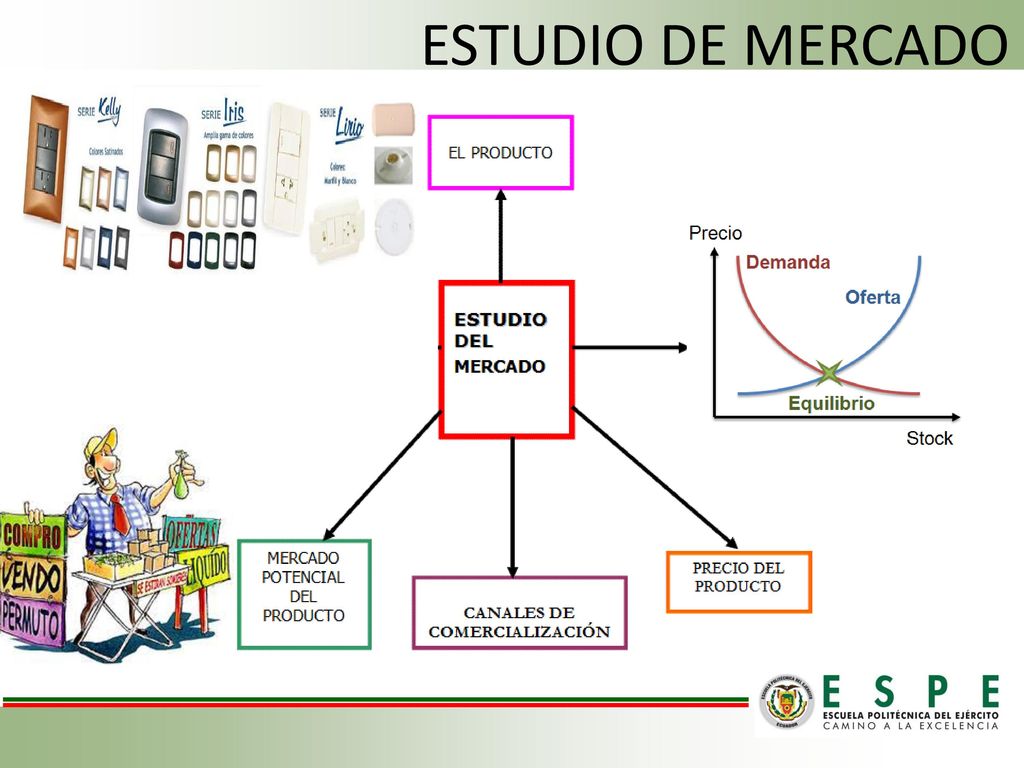 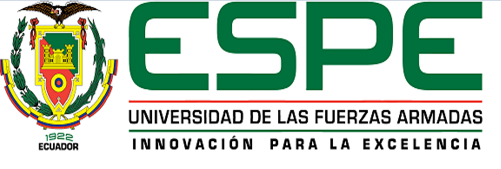 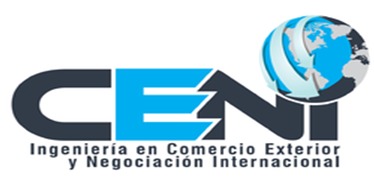 [Speaker Notes: Variedad de microclimas
Luminosidad solar
Calidad del agua 
Suelos fértiles

Tallos gruesos y de gran extensión
Botones grandes
Colores vivos
Durabilidad después del corte]
CARACTERÍSTICAS DE LA ROSA ECUATORIANA
LA PRODUCCIÓN DE FLORES EN ECUADOR
En Ecuador existen alrededor de 629 fincas florícolas
Análisis de la oferta
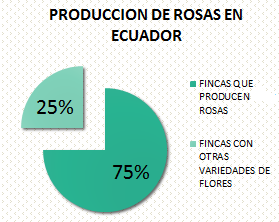 Las fincas de rosas logran producir anualmente un total aproximado de 3.100 hectáreas de rosas.
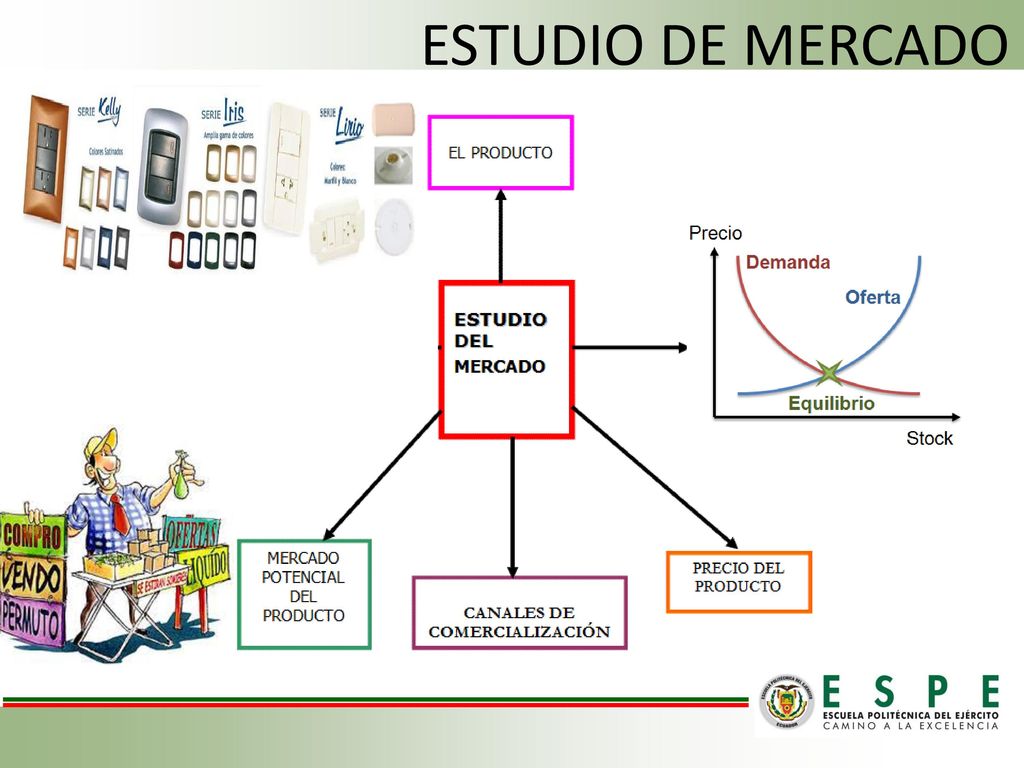 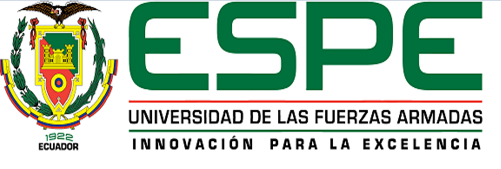 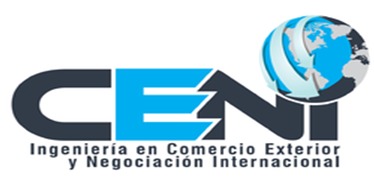 RESPONSABILIDAD SOCIAL
Ya no es un lujo, sino un requisito..!
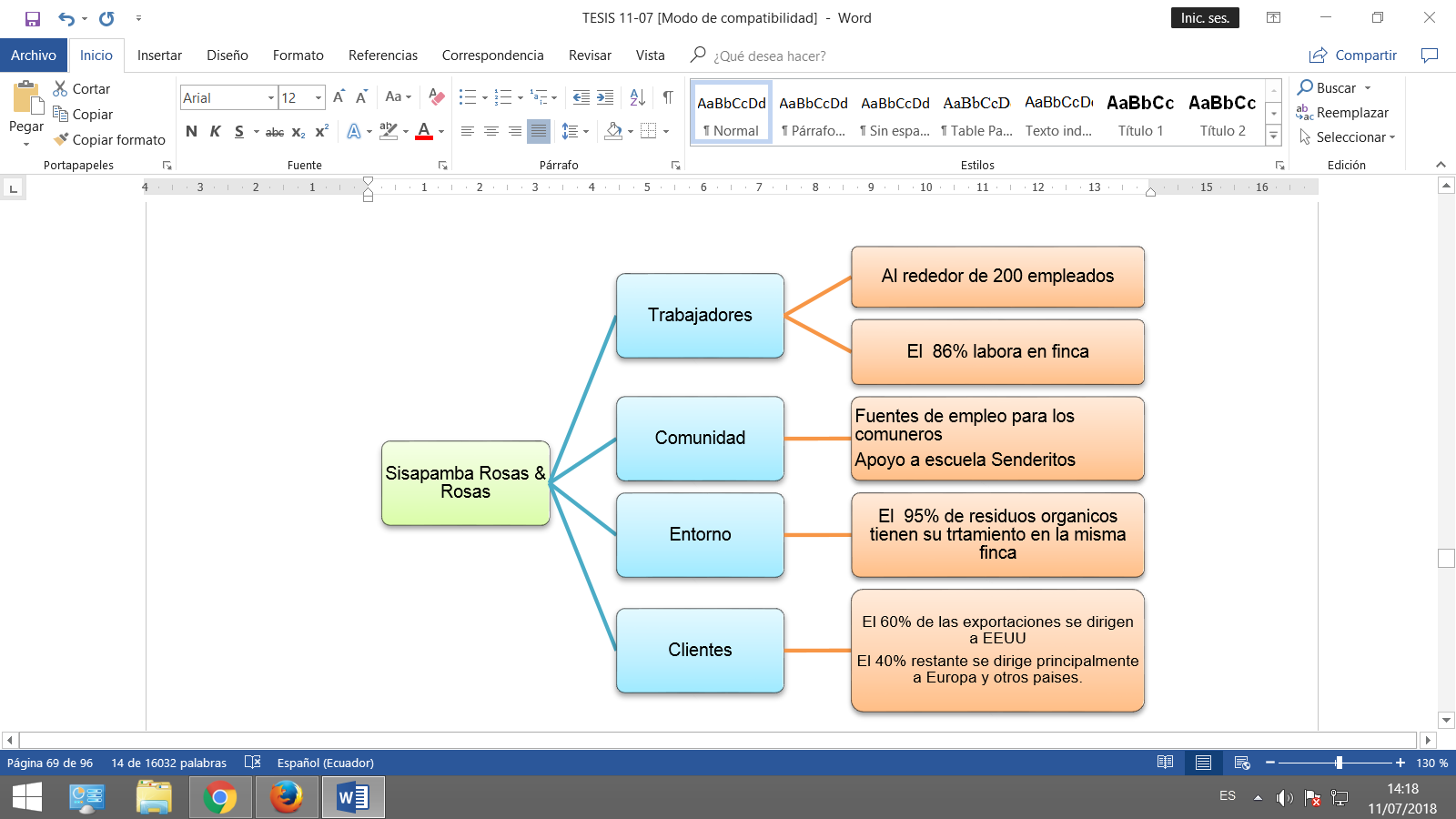 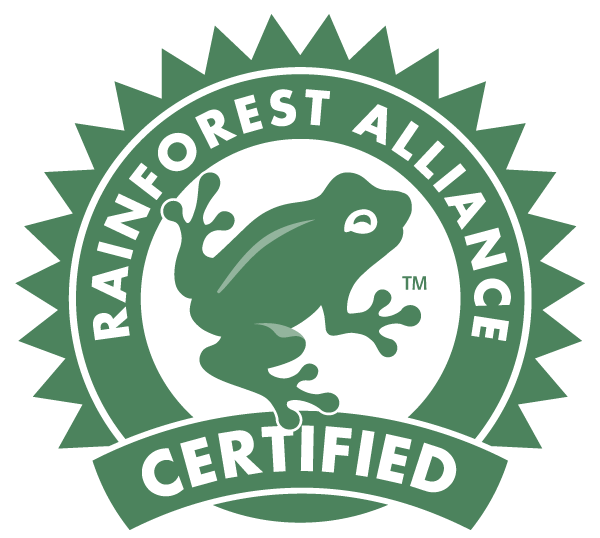 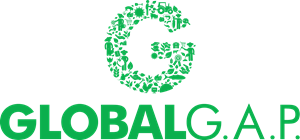 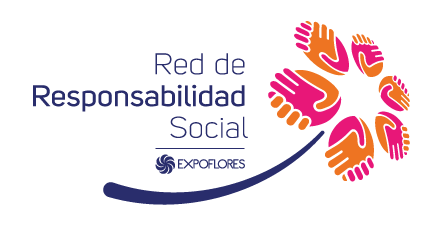 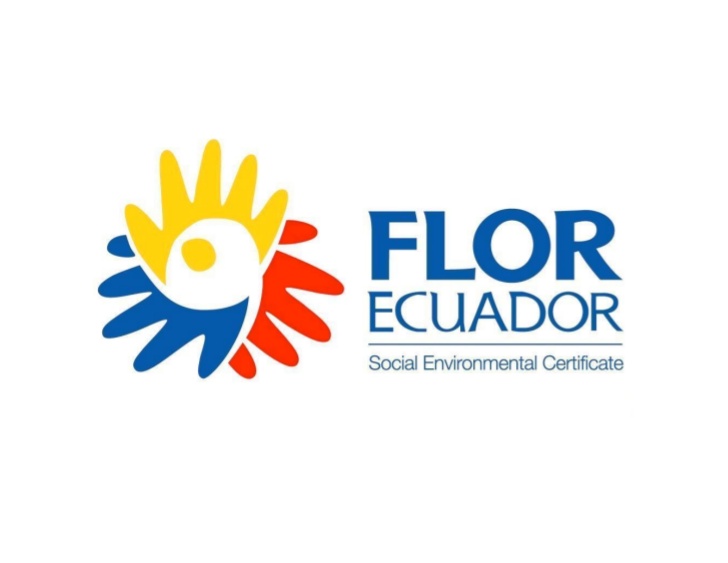 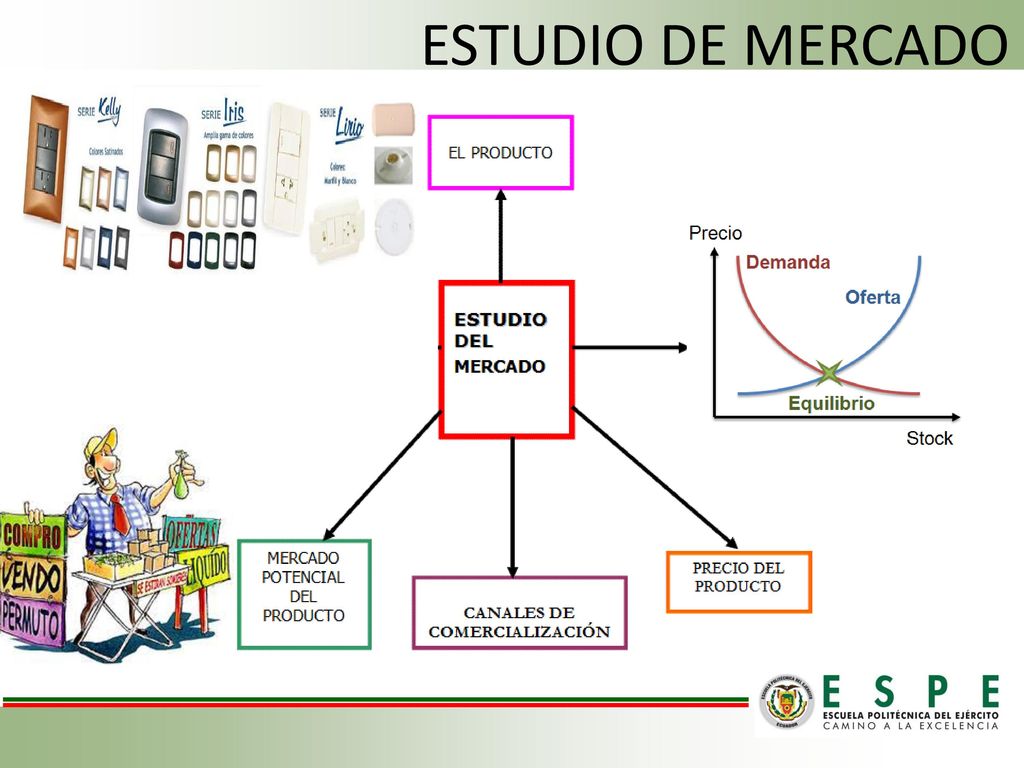 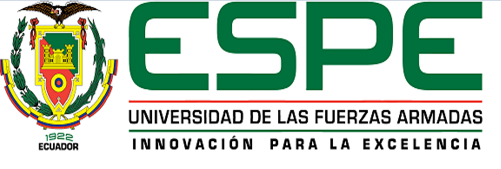 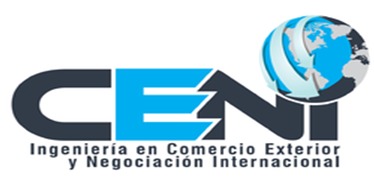 [Speaker Notes: Mantener la fertilidad del suelo
Eliminar el uso de pesticidas y fertilizantes químicos tóxicos y persistentes
Restaurar, mantener y mejorar la armonía ecológica 
Construir y apoyar la agricultura biológicamente diversa.]
Rainforest Alliance trabaja para conservar la biodiversidad y asegurar medios de vida sostenibles
Productos agrícolas
Productos Forestales
Empresas Turisticas
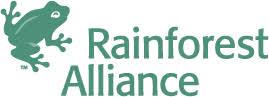 conservar los recursos naturales y asegurar la salud económica a largo plazo de las comunidades forestales.
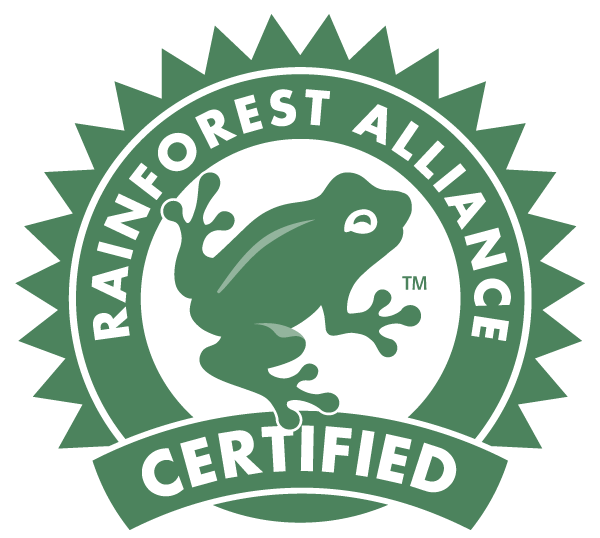 El sello de Rainforest Alliance es un símbolo de sostenibilidad ambiental, social y económica que ayuda tanto a las empresas como a los consumidores a hacer su parte para asegurar un mejor futuro para todos.
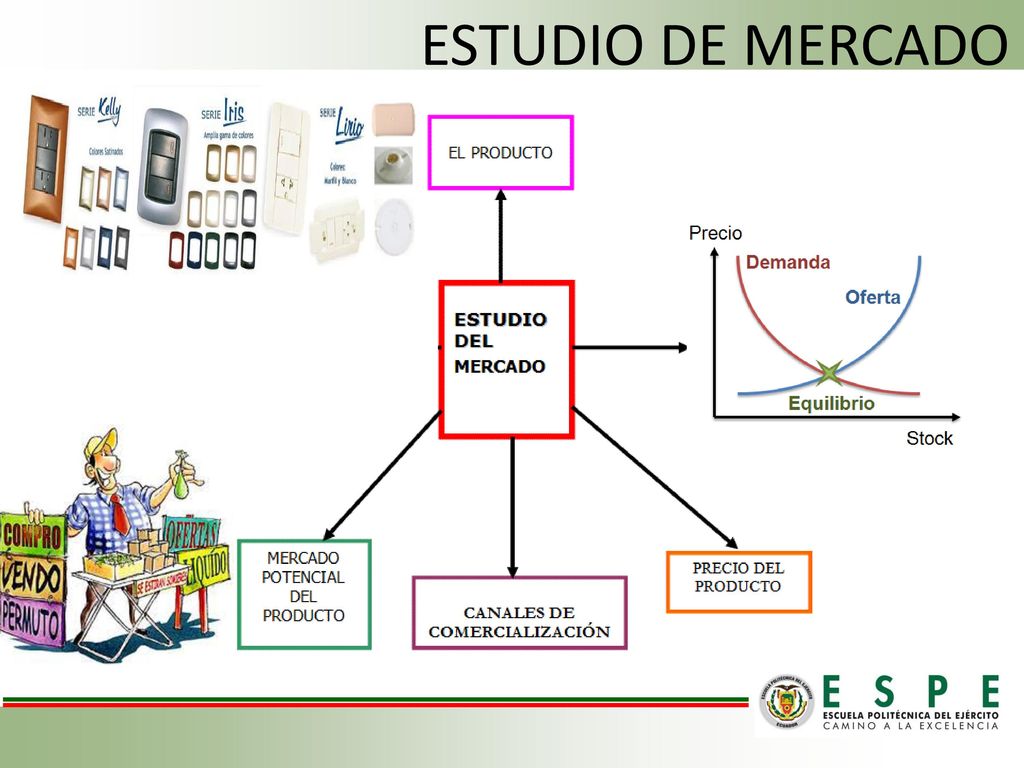 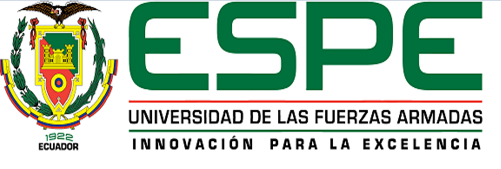 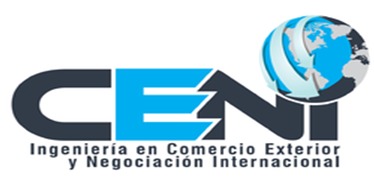 MODELO DE DISTRIBUCIÓN
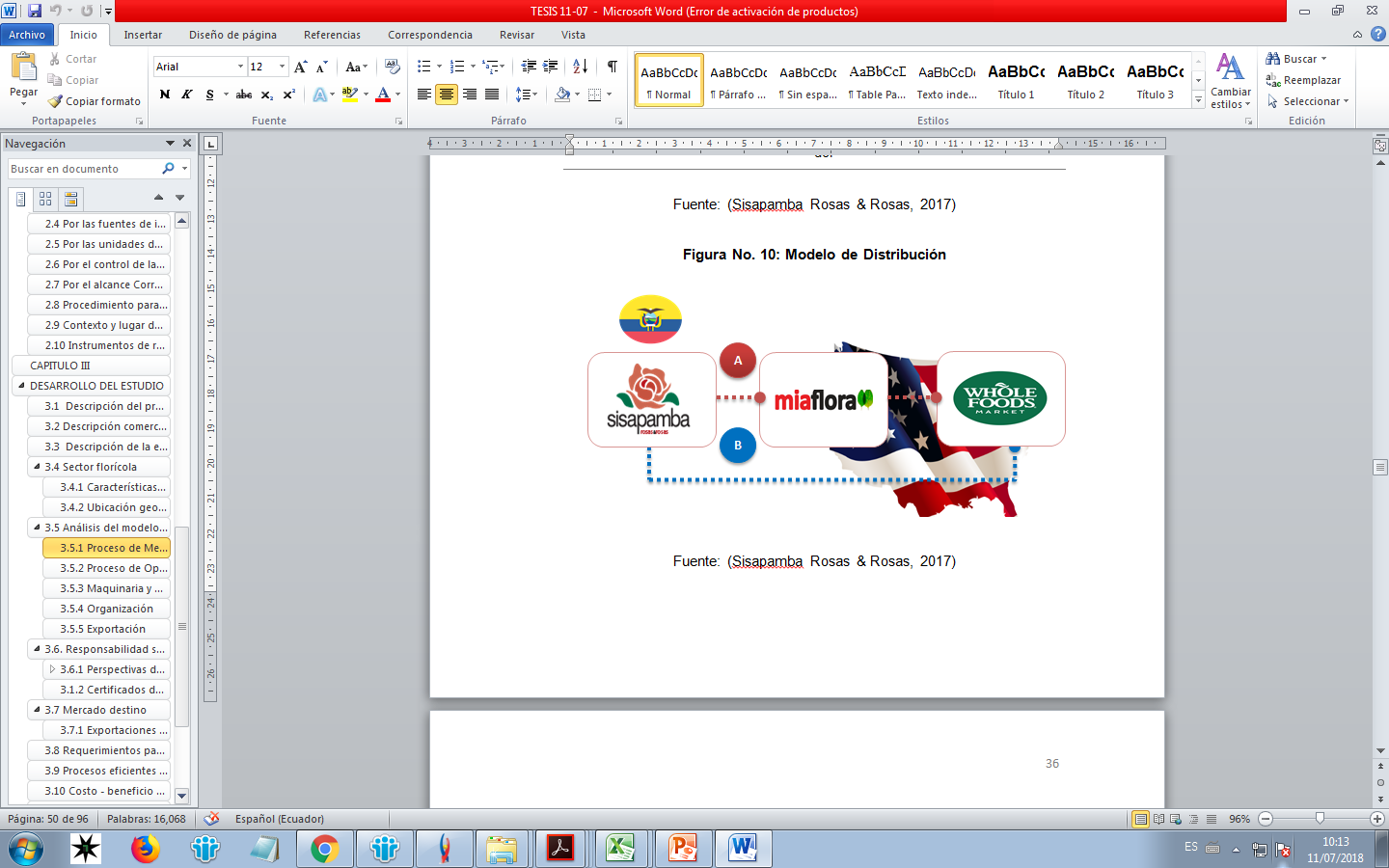 A Modelo actual
B Modelo de Exp. directa
Certificados y reconocimientos de la empresa
Muestra del Producto
Revisión de cada categoría 
Reuniones mensuales entre brokers y proveedores
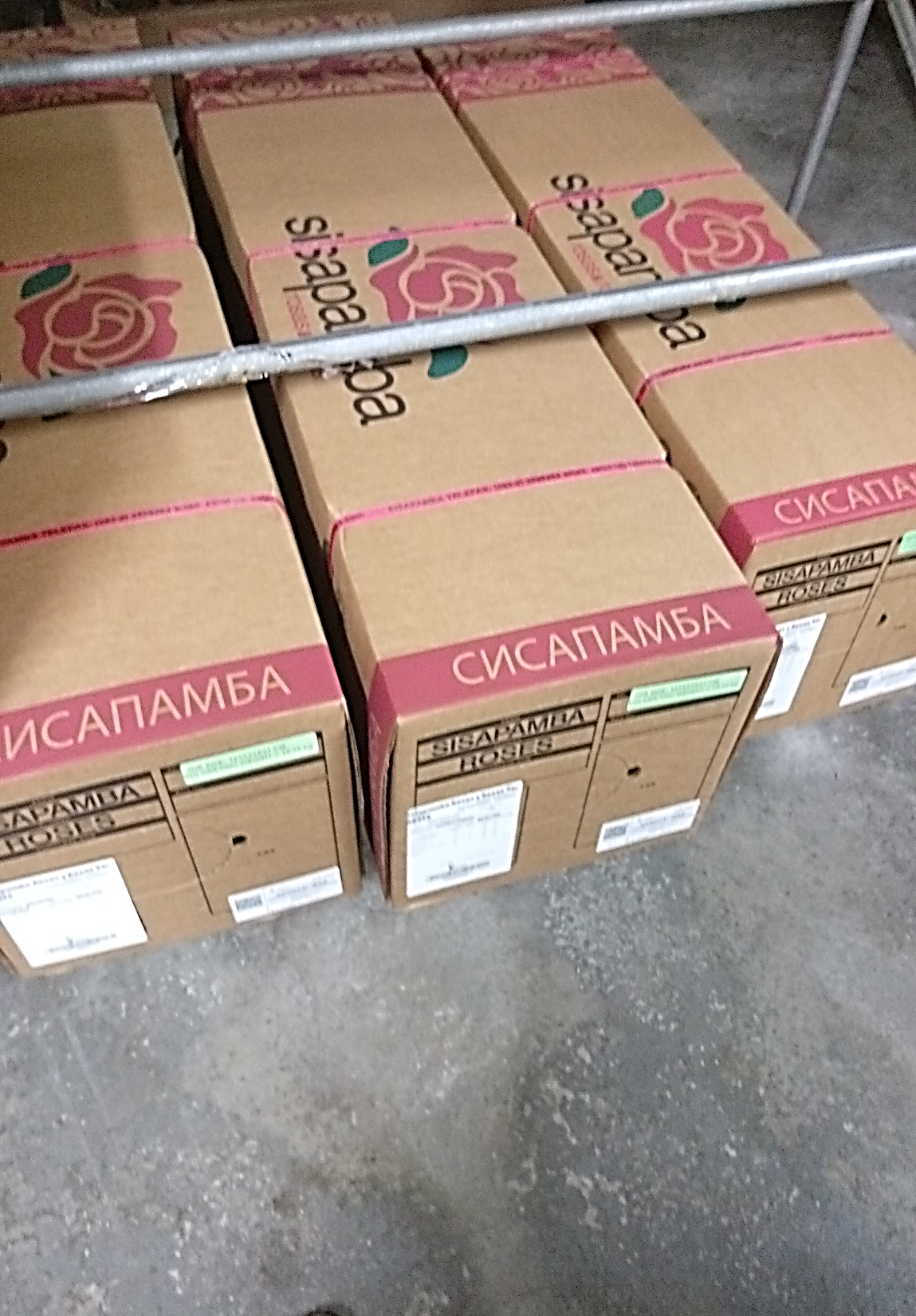 Principales Destinos de las 
Rosas Ecuatorianas
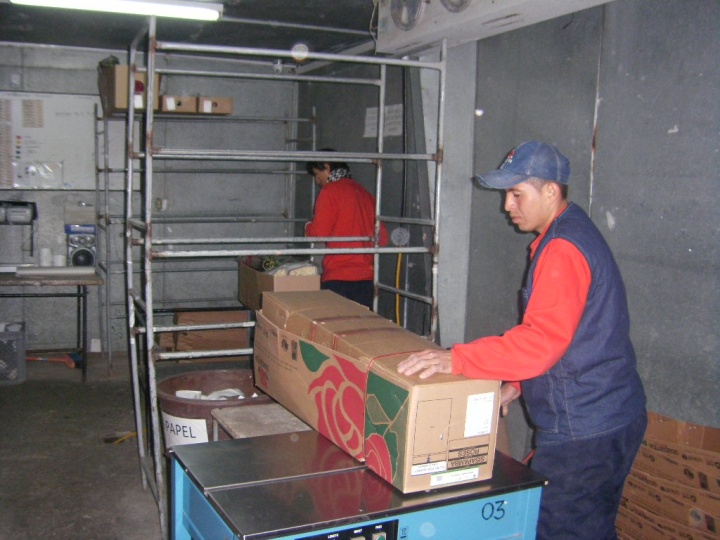 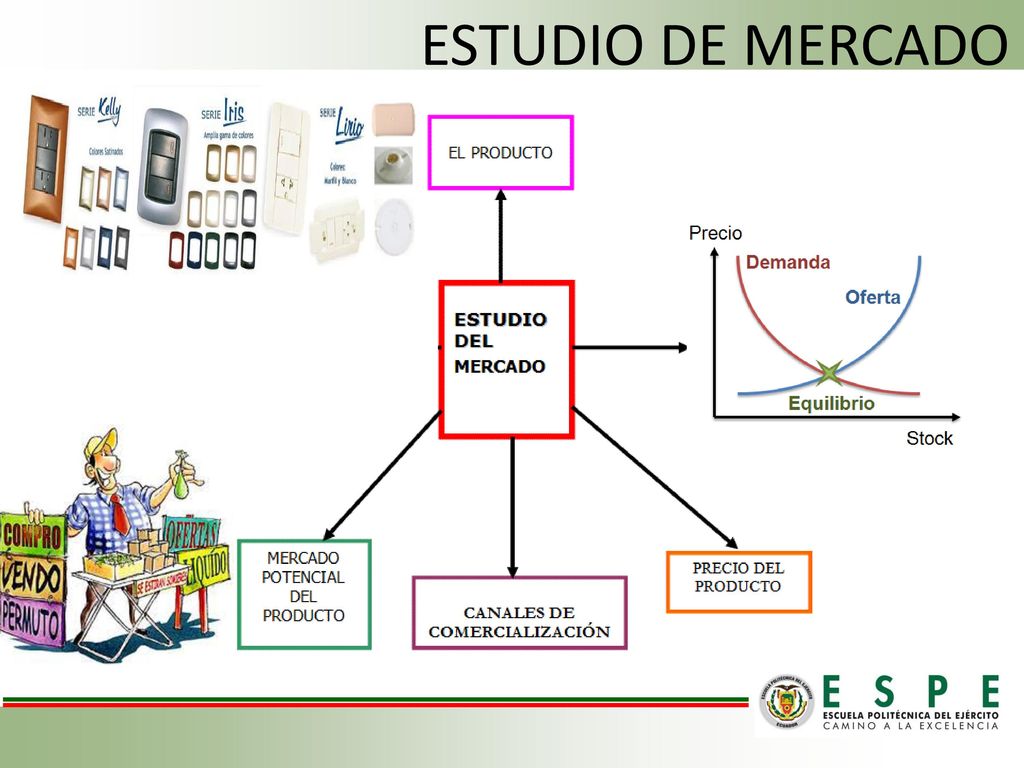 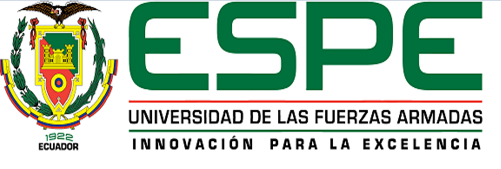 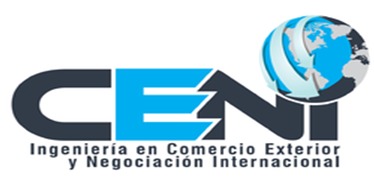 [Speaker Notes: Desventajas
El productor pierde el control sobre su mercancía 
La venta del producto al consumidor no se da con marca propia del fabricante.
El incremento del precio que sufren los productos cuando llegan al cliente, un beneficio que podría quedarse el fabricante aumentando su utilidad.
Ventajas
Comparte términos de cumplimiento para una venta efectiva
Cobertura de mercado.
Búsqueda de posibles clientes]
Escalas de producción
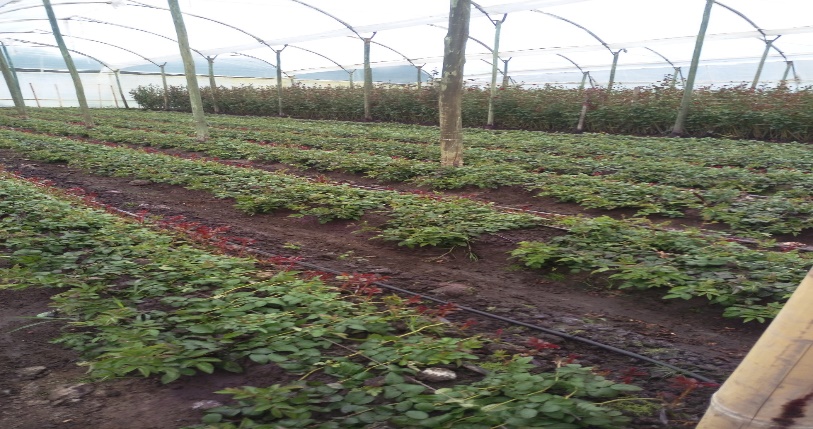 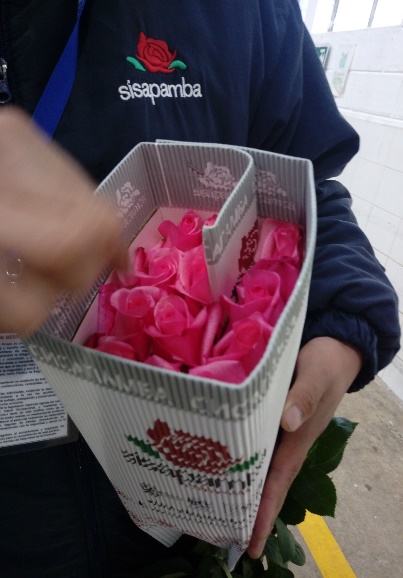 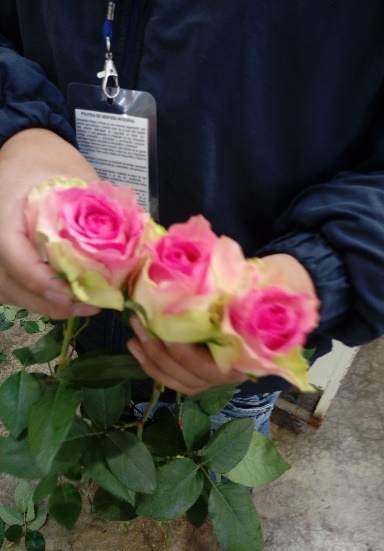 > 3.500 cajas mensuales
601 – 3.500 cajas mensuales
101 - 500 cajas mensuales
< 100 cajas mensuales
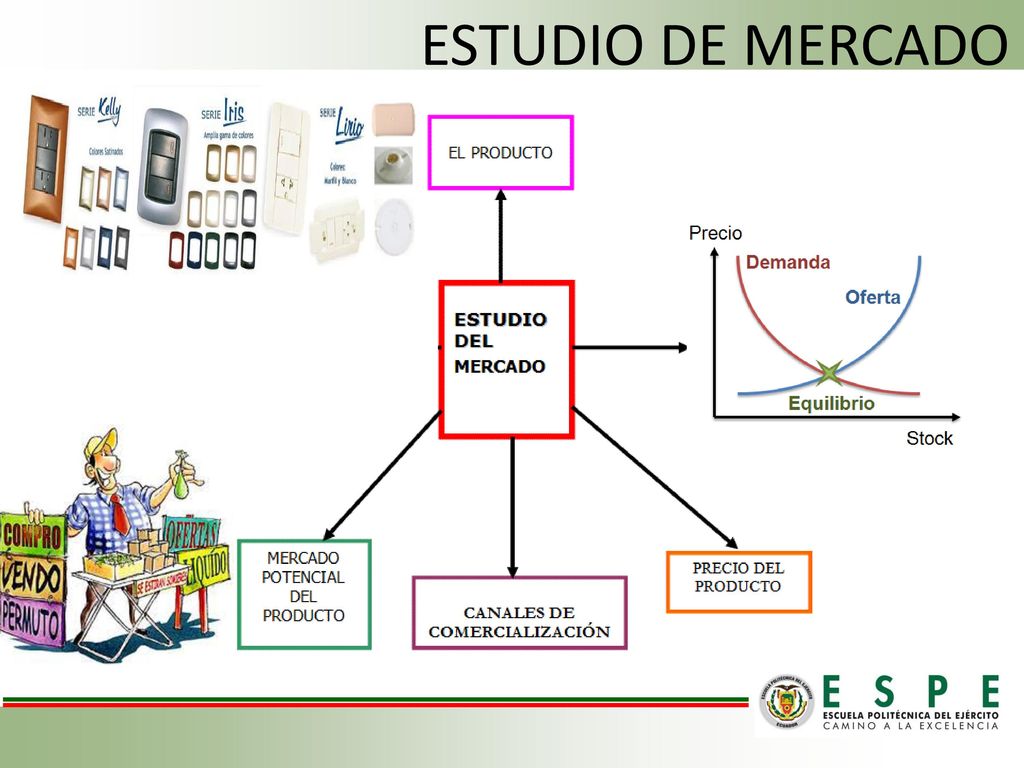 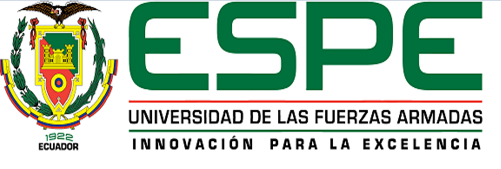 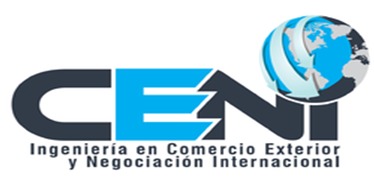 Importaciones de Rosas de Estados Unidos 
(2013 – 2017)
El 90% de las flores y helechos importados por los Estados Unidos vienen de Colombia, Ecuador u otros países latinoamericanos, y Kenia brinda un cuarto de los buquets de la Unión Europea.
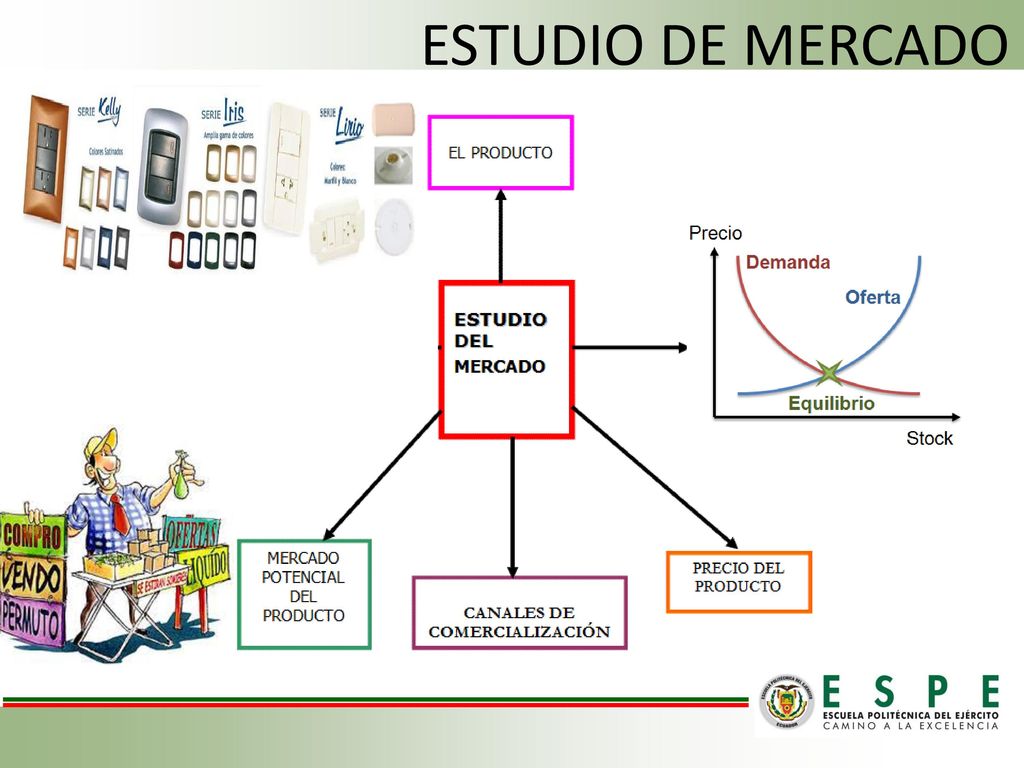 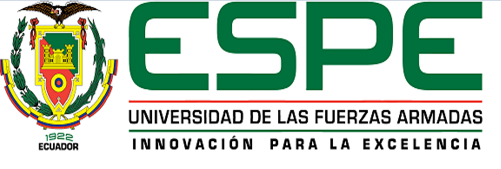 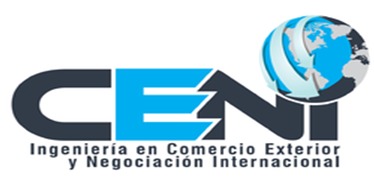 EXPORTACIONES SISAPAMBA
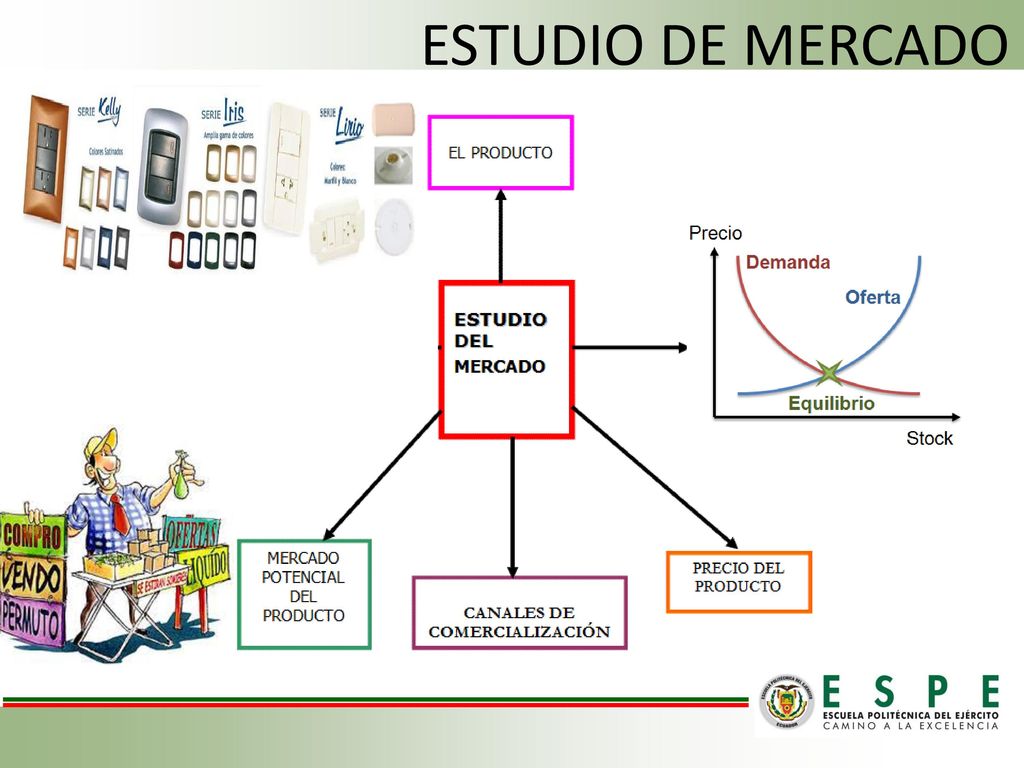 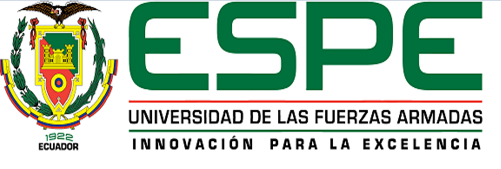 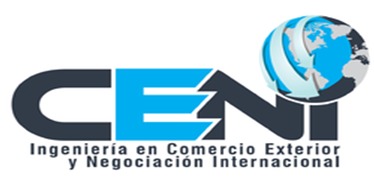 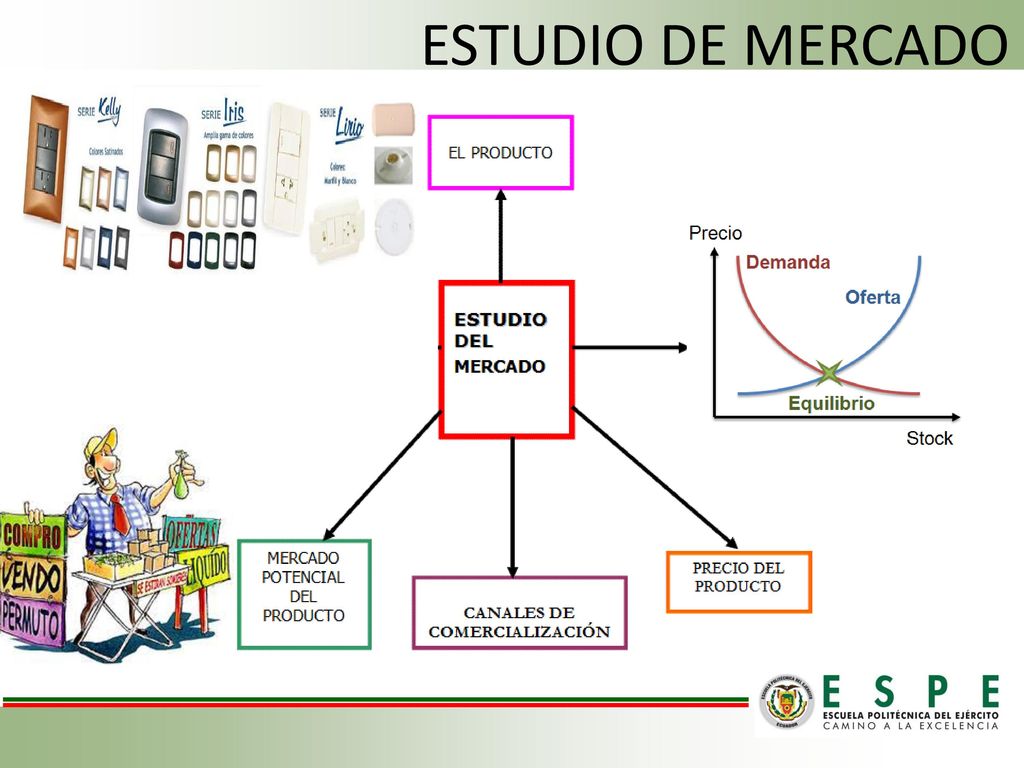 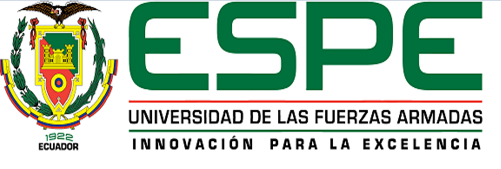 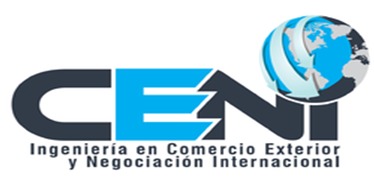 COSTO - BENEFICIO EXPORTACIÓN DIRECTA
EXPORTACIÓN DIRECTA CON EEUU
En el periodo 2015 – 2017 el crecimiento de las ventas se establece en 4% anual, con lo que se obtiene un VAN de ingresos de $ 6.991.066 y un VAN de costos de $4.963.657,03, dando como resultado un C/B de 1,41, que al ser mayor a 1, demuestra que la empresa está generando rendimientos importantes. 
Por otra parte, los valores proyectados para el periodo 2018 – 2020, se tiene un VAN de ingresos de $8.063.815,23, es decir un 6% más que el periodo 2015 – 2017, debido a la integración en la cadena de distribución de Whole Foods, cuyo principal requisito es la aplicación de políticas de responsabilidad social. Con un VAN de costo que da como resultado un C/B de 1,45, un 2% mayor los beneficios obtenidos con la distribución convencional.
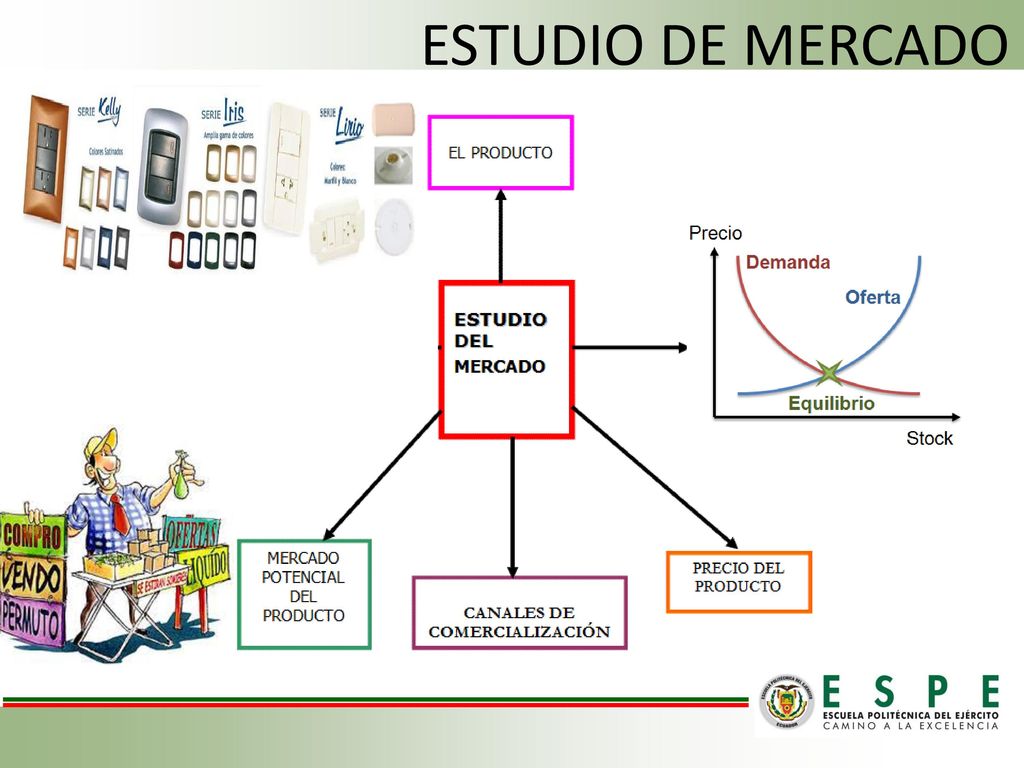 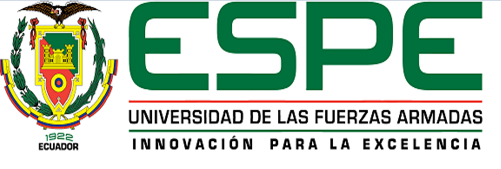 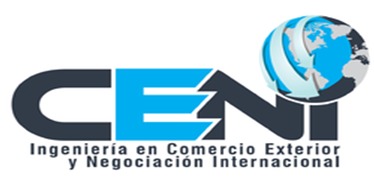 RECOMENDACIONES
CONCLUSIONES
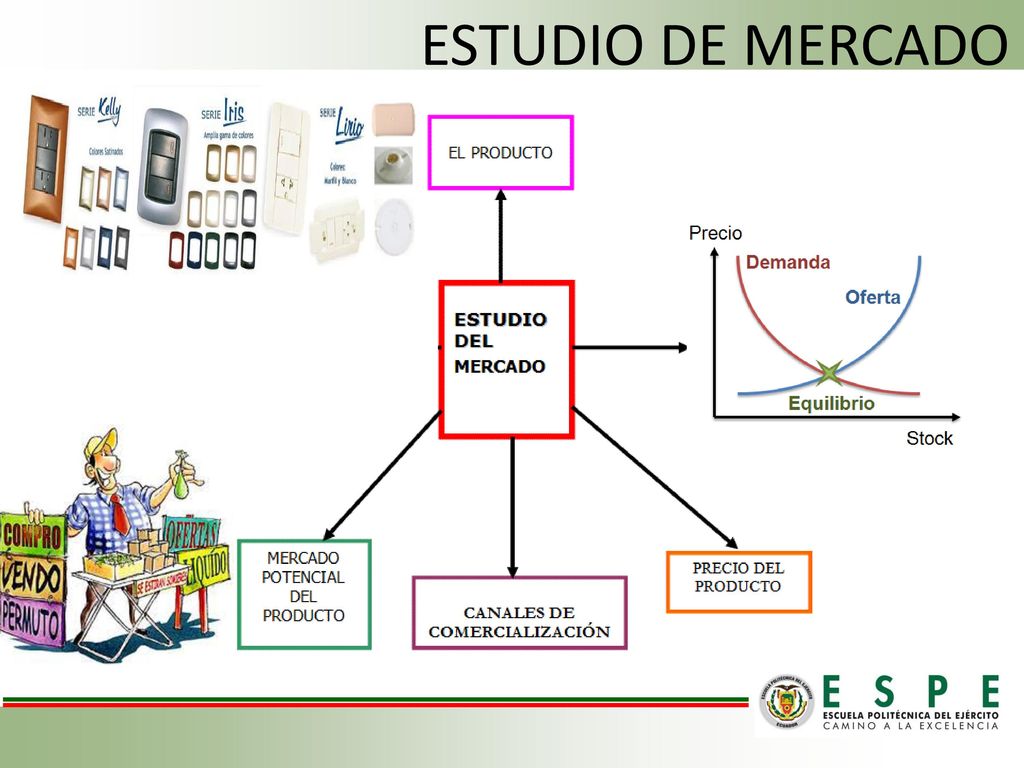 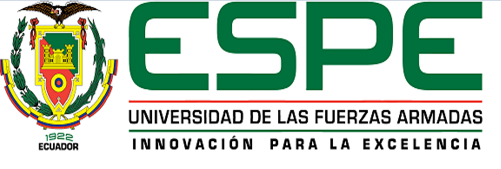 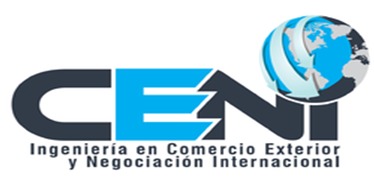 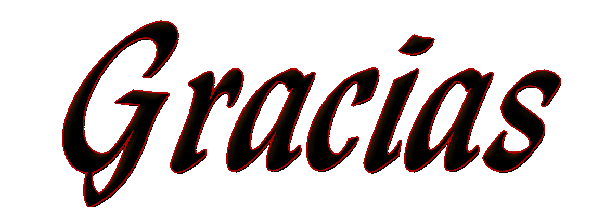 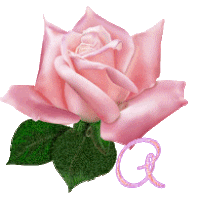 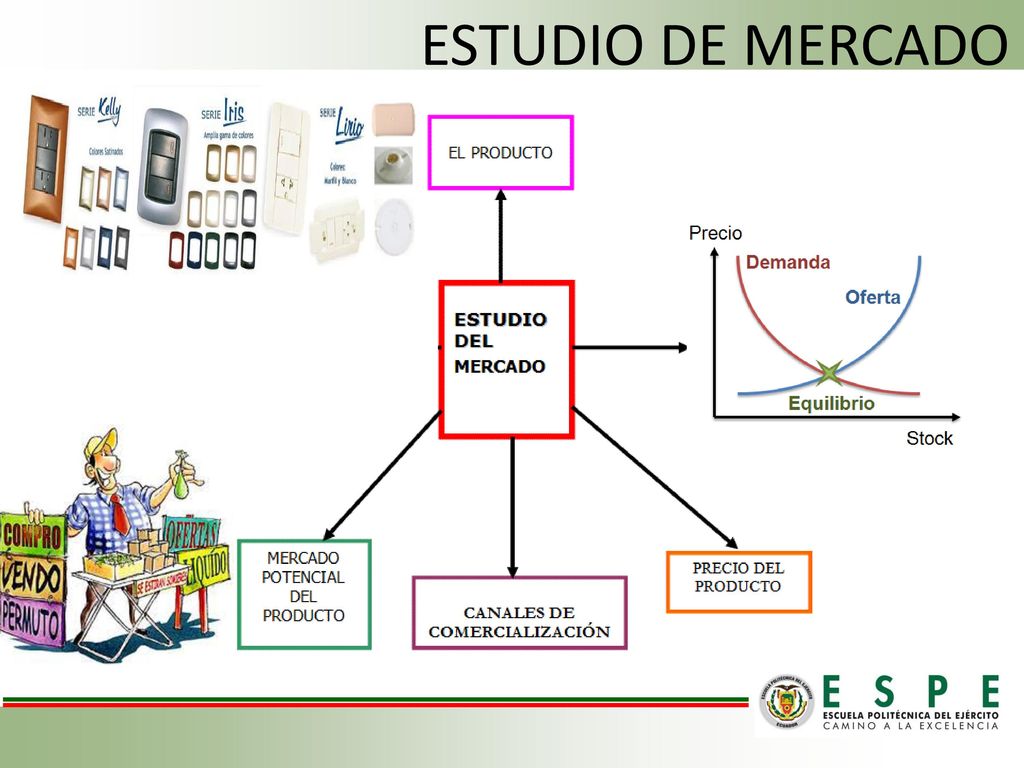 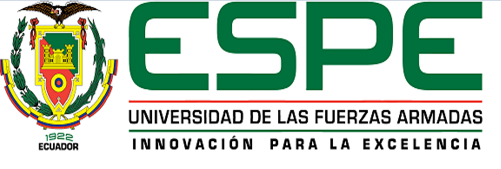 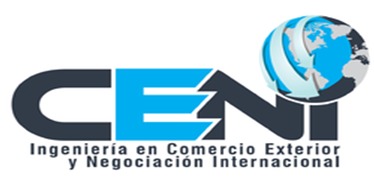